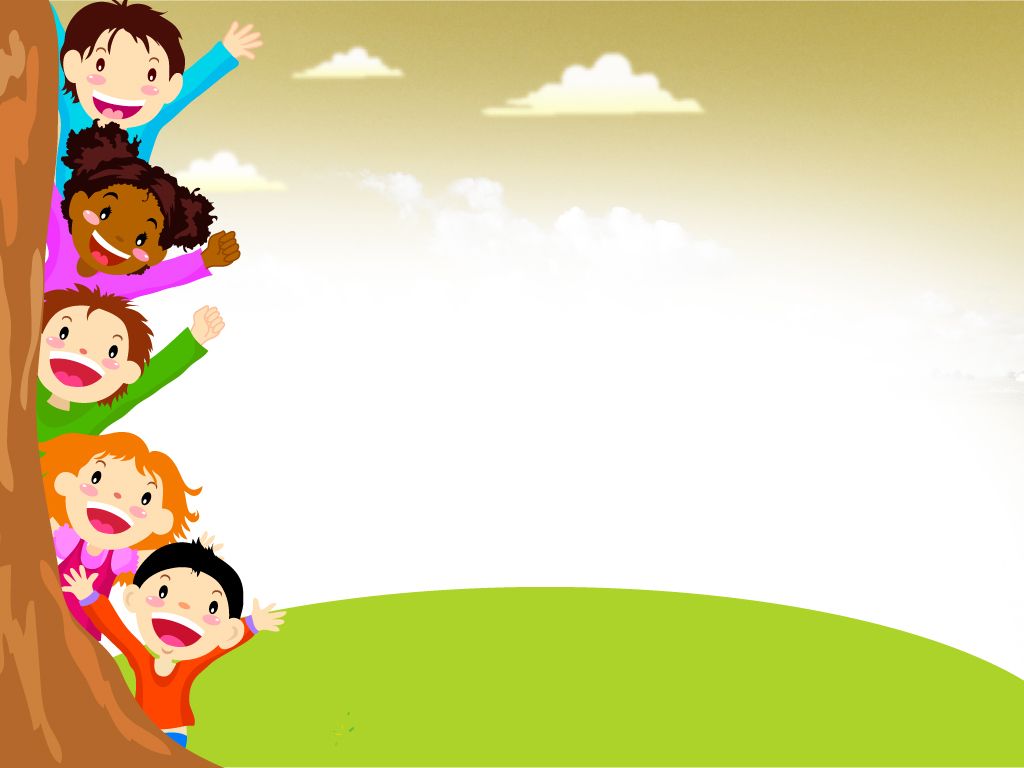 ПРИРОДА И ДРУШТВО

    Моје мјесто и околина
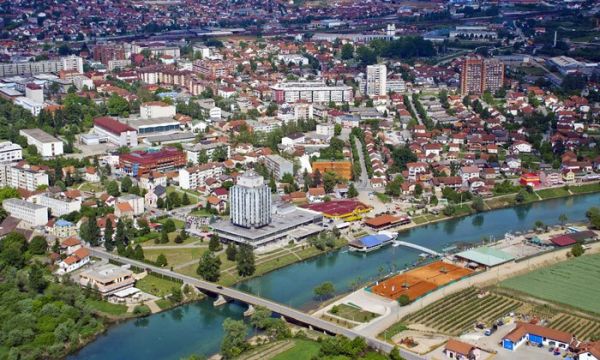 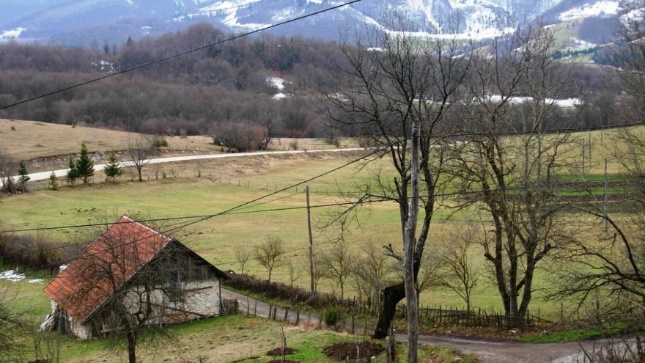 НАСЕЉА
ГРАД
СЕЛО
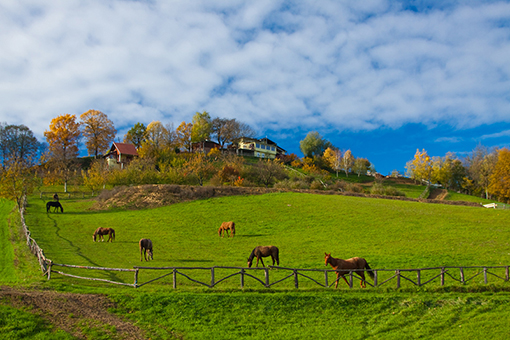 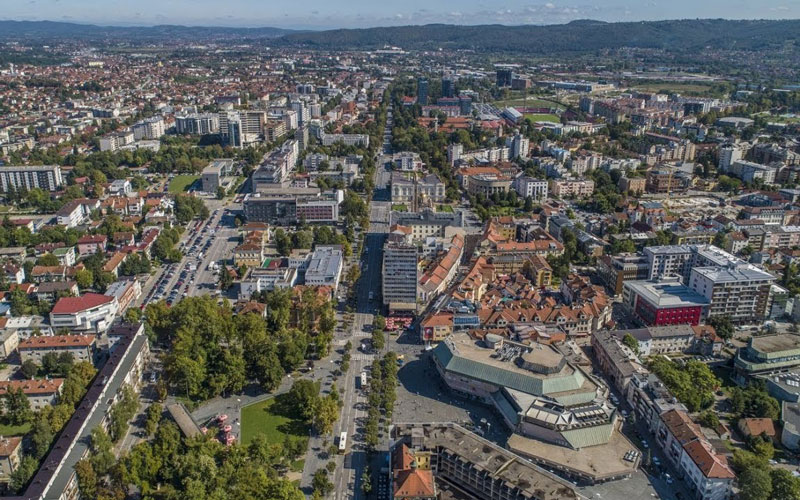 ГРАДОВИ
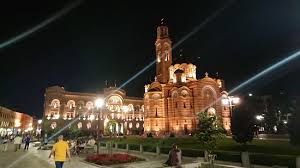 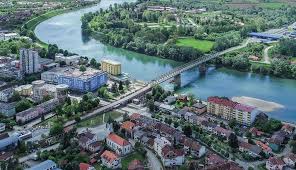 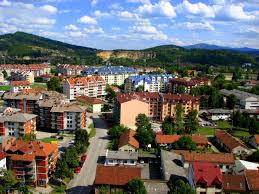 БАЊА ЛУКА
ГРАДИШКА
ДОБОЈ
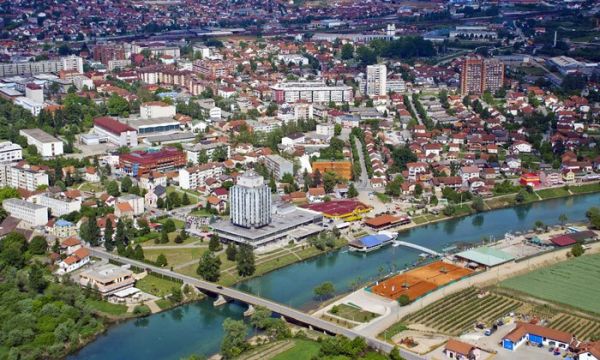 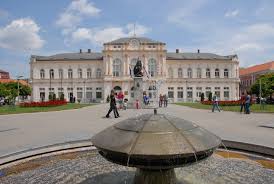 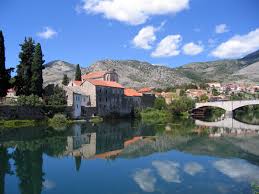 ПРИЈЕДОР
БИЈЕЉИНА
ТРЕБИЊЕ
СЕЛA
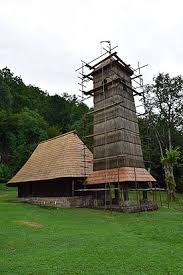 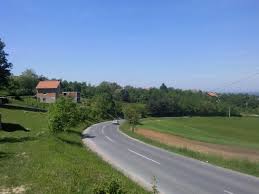 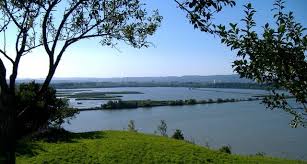 БИСТРИЦА
ЈЕЛИЋКА
САНИЧАНИ
ПЛАНИНА КОЗАРА
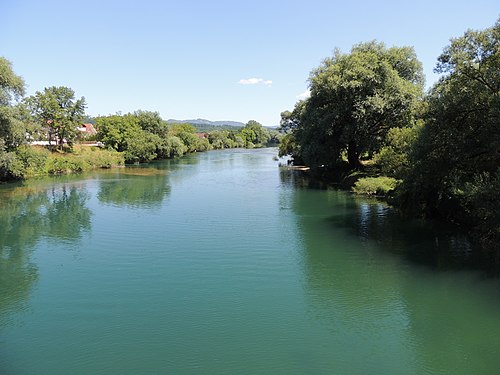 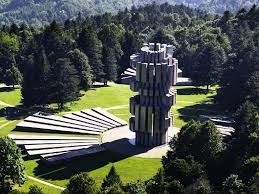 РИЈЕКА САНА
ПРИЈЕДОР
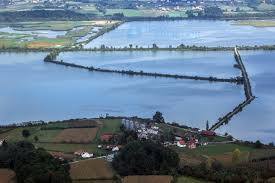 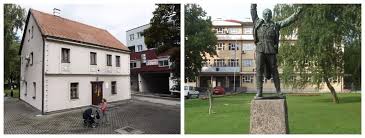 РИБЊАК САНИЧАНИ
ДР. МЛАДЕН СТОЈАНОВИЋ
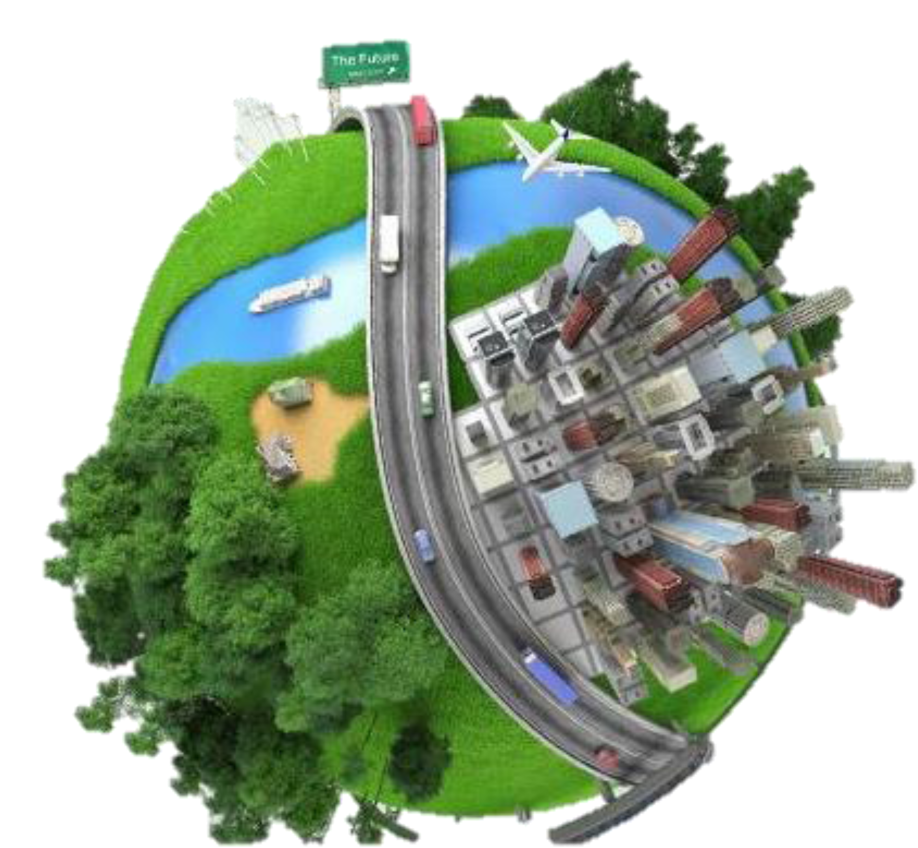 ЗАДАТАК ЗА САМОСТАЛАН РАД:

Помоћу мапе ума представи своје мјесто и околину.